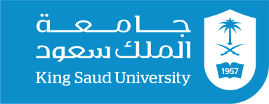 Complications of Central Line Insertion
Group B
Central Line or Central Venous Catheter
It is a tube that doctors place in a large vein in the neck, chest, groin, or arm to give fluids, blood, or medications or to do medical tests quickly.
These long, flexible catheters empty out in or near the heart, allowing the catheter to give the needed treatment within seconds. 
A central venous catheter can remain for weeks or months, and some patients receive treatment through the line several times a day. 
Central venous catheters are important in treating many conditions, particularly in intensive care units (ICUs).
Types of CVC
Case
A 25-year-old male presented with road traffic accident. He was scheduled as emergency exploratory laparotomy. 
After induction of anesthesia, the patient was positioned for a central line insertion through IJV. 
While insertion of the catheter the patient has sudden tachyarrhythmia and a sudden drop in end tidal CO2, also drop in saturation and hypotension was noticed.
What may be the possible diagnosis?
Atrial Fibrillation
Air Embolism
Hypoxic Brain Injury
Fat Embolism
Hemorrhagic Shock
Pulmonary Embolism
Air Embolism
How you can prevent air embolism while inserting central venous catheter?
How will you manage this case?
Summary
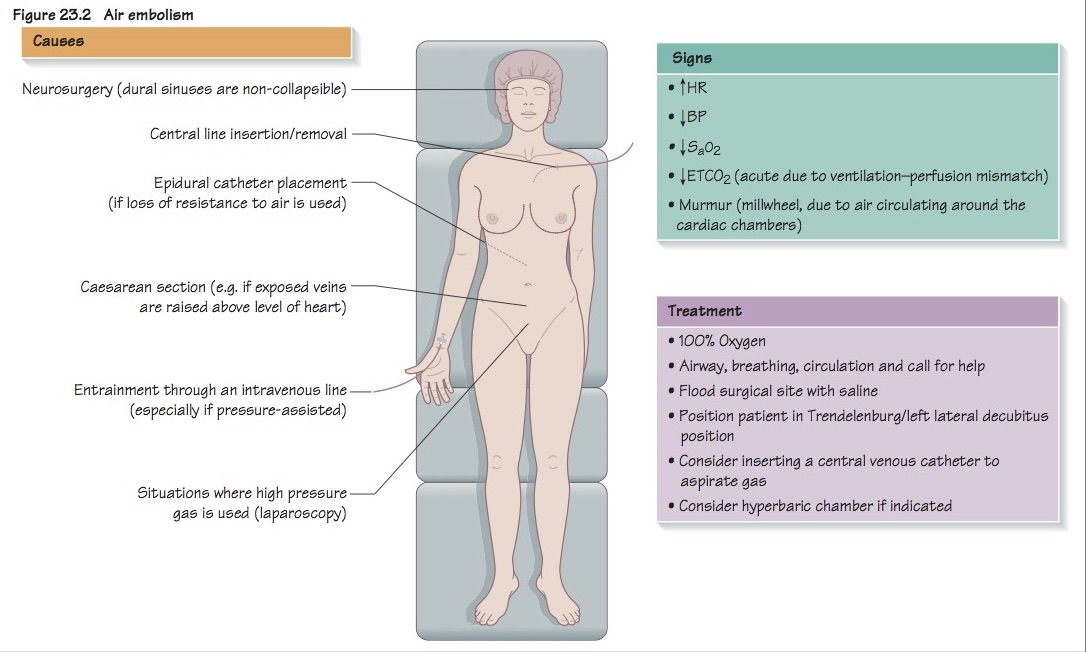 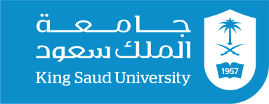 Thank you Any Questions ?